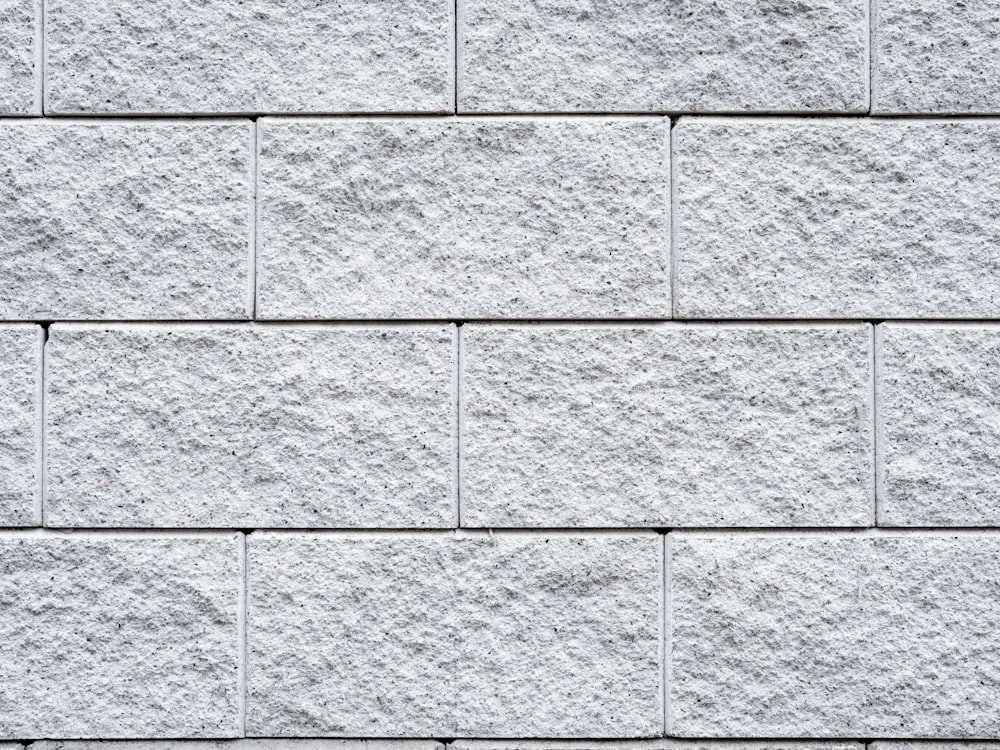 Every Member in Their Place
Nehemiah 3
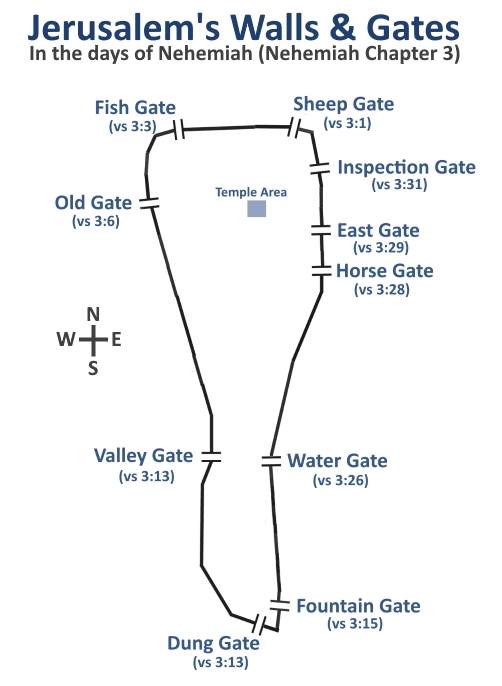 1. There Was a Common Goal for the Common Good
1. There Was a Common Goal for the Common Good
Then I said to them, “You see the distress that we are in, how Jerusalem lies waste, and its gates are burned with fire. Come and let us build the wall of Jerusalem, that we may no longer be a reproach.” 
And I told them of the hand of my God which had been good upon me, and also of the king’s words that he had spoken to me. So they said, “Let us rise up and build.” Then they set their hands to this good work. 
Nehemiah 2:17-18
1. There Was a Common Goal for the Common Good
They set their hands to the work.
“for the people had a mind to work” (4:6)
They worked together.
“and next to them…”
2. The Leaders Took the Lead
The High Priest - v. 1
District and Town Leaders - vs. 12, 14-19
Family Affair - v. 12
3. Some Left Their Comfort Zone
Priests and Levites - vs. 1, 17, 28
Goldsmiths - vs. 8, 31-32
Perfume-makers - v. 8
Merchants - v. 32
District Rulers - vs. 9, 12, 14-19
Most were probably farmers.
4. Some Worked in Areas That Didn’t Directly Affect Themselves
Some worked in front of their homes.
vs. 10, 23, 28-30

Many came from places outside Jerusalem.
Jericho, Tekoa, Gibeon, Mizpah, Zanoah, Beth Hakkerem, Beth Zur, Keilah
5. Some Didn’t Work
The men of Tekoa were great workers. 
vs. 5, 27

“…but their nobles did not put their shoulders to the work of their Lord” (v. 5).
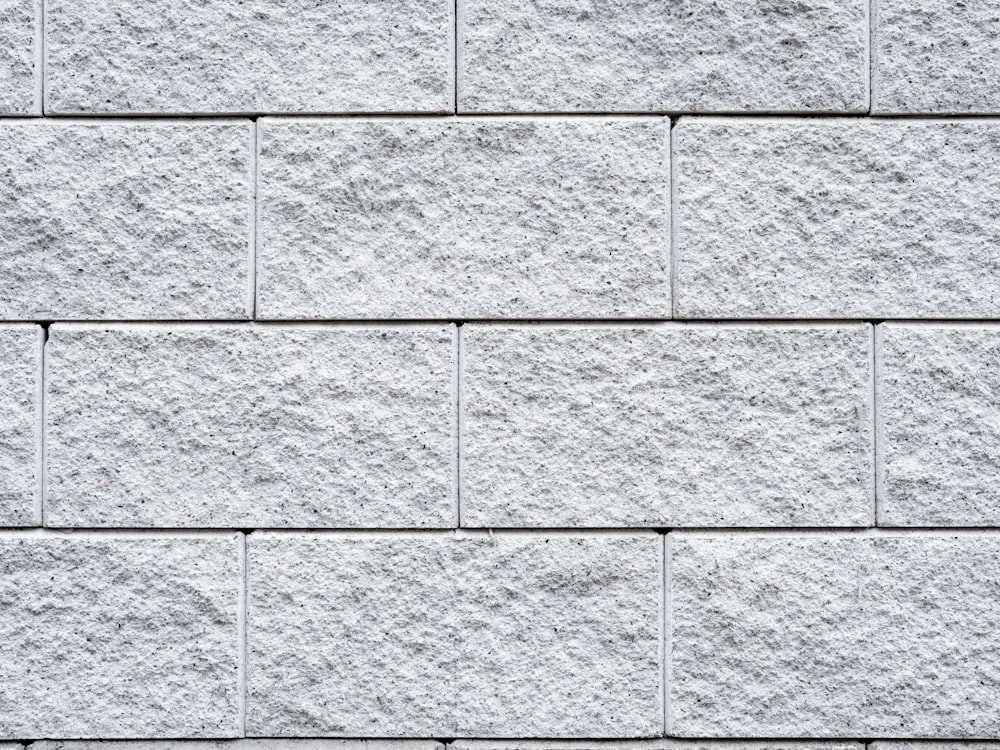 APPLICATIONS
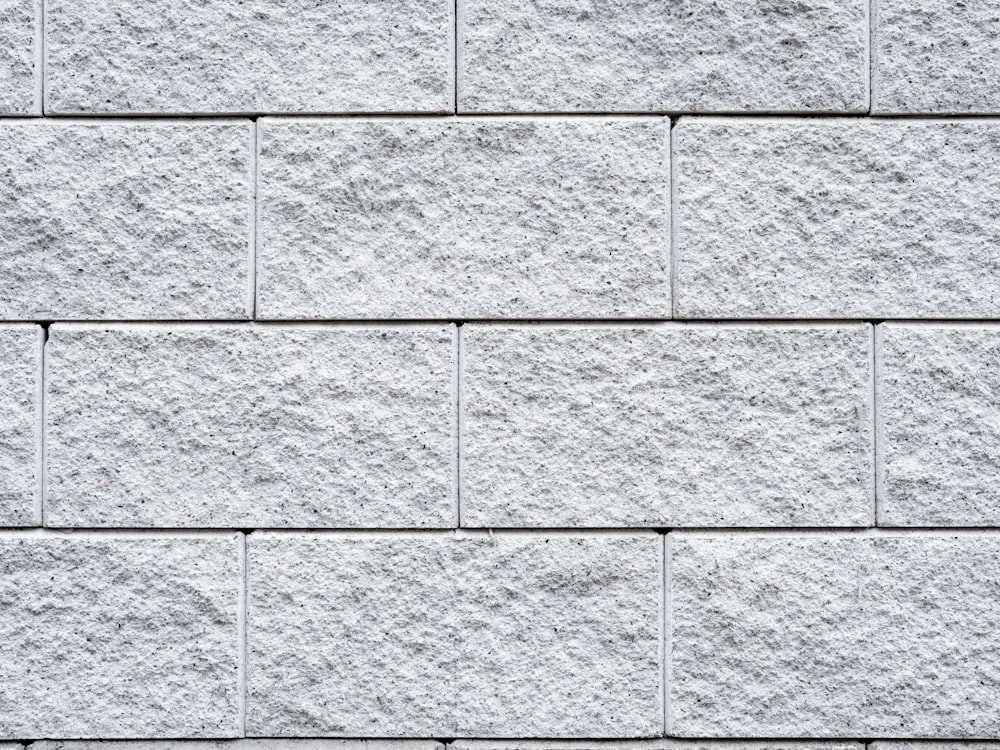 APPLICATIONS
From whom the whole body, joined and knit together by what every joint supplies, according to the effective working by which every part does its share, causes growth of the body for the edifying of itself in love. 
Ephesians 4:16
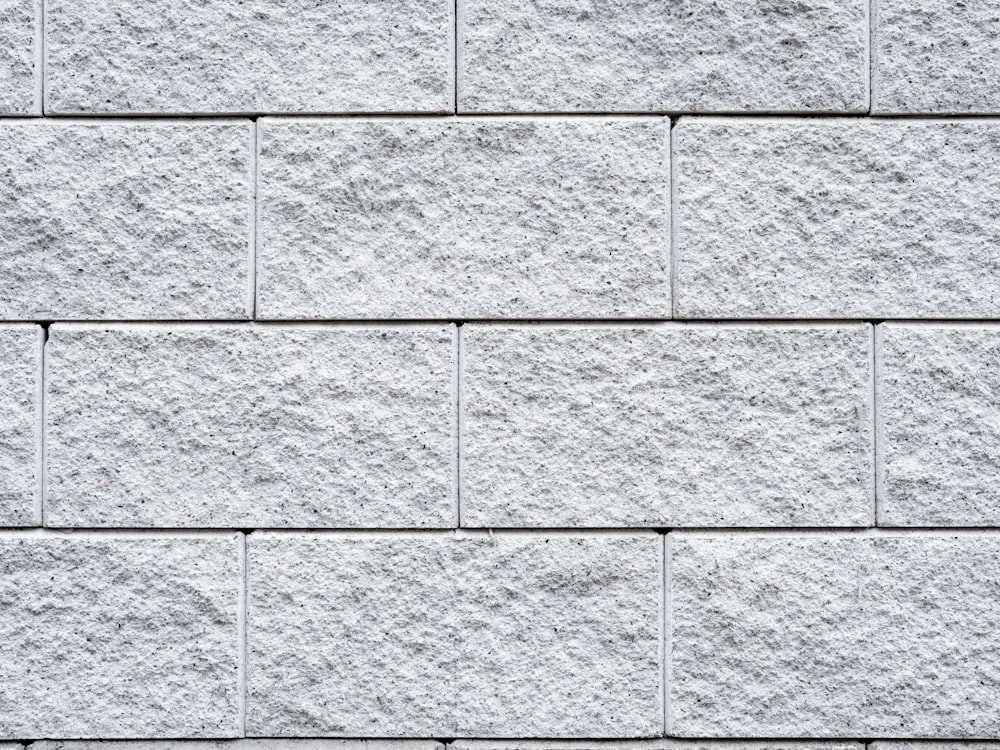 APPLICATIONS
There is a common goal for the common good in the local church. 
The leaders must take the lead. 
We need to be willing to leave our comfort zone. 
We need to be willing to work in areas that don’t directly affect us. 
Some still won’t work.